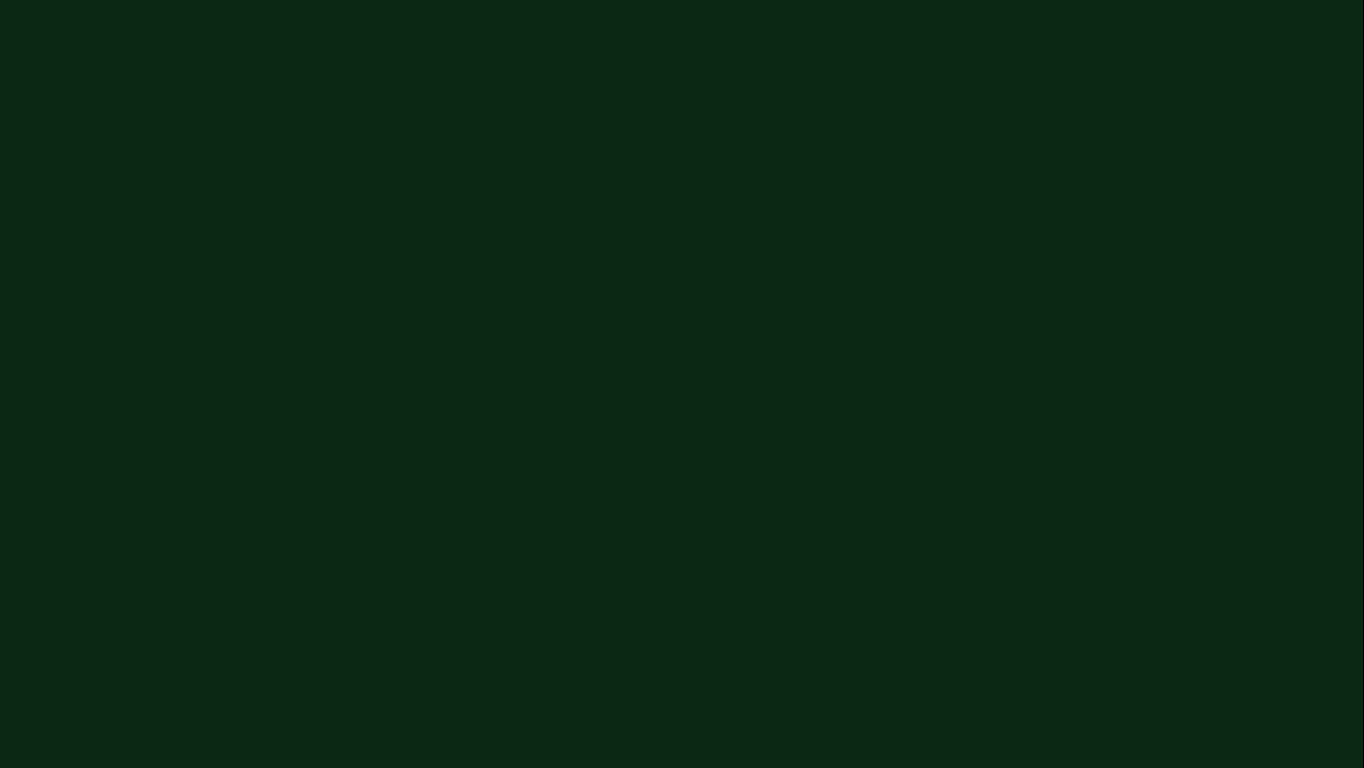 空中课堂—（初中）八年级数学下
19.3 课题学习 选择方案（2）
授课教师：秦令令
教师简介：中学一级教师，河北省优质课比赛一等奖，邯郸市优质课比赛一等奖，邯郸市中考优秀班主任、优秀教师，师德楷模，教师技能大赛教学能手获得者
邯郸市第二十五中学
19.3 课题学习 选择方案（2）
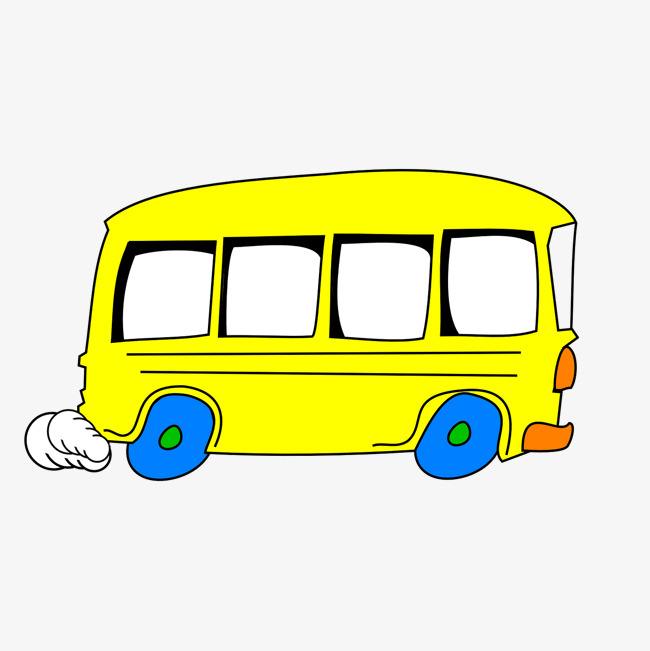 －－怎样租车？
甲种客车
乙种客车
载客量（单位：人/辆）
45
30
租金（单位：元/辆）
400
280
呈现问题
某学校计划在总费用2300元的限额内，租用汽车送234名学生和6名教师集体外出活动，每辆汽车上至少要有1名教师．
    现在有甲、乙两种大客车，它们的载客量和租金如下表：
（1）共需租多少辆汽车？
（2）规划出最节省费用的租车方案．
课本103页问题(2)
甲种客车
乙种客车
载客量（单位：人/辆）
45
30
租金（单位：元/辆）
400
280
分析问题
某学校计划在总费用2300元的限额内，租用汽车送234名学生和6名教师集体外出活动，每辆汽车上至少要有1名教师．
    现在有甲、乙两种大客车，它们的载客量和租金如下表：
问题1:题目中一共有多少人乘车？
甲种客车
乙种客车
载客量（单位：人/辆）
45
30
租金（单位：元/辆）
400
280
分析问题
某学校计划在总费用2300元的限额内，租用汽车送234名学生和6名教师集体外出活动，每辆汽车上至少要有1名教师．
    现在有甲、乙两种大客车，它们的载客量和租金如下表：
问题2:“每辆汽车上至少一名教师”这句话你是怎么理解的?
甲种客车
乙种客车
载客量（单位：人/辆）
45
30
租金（单位：元/辆）
400
280
分析问题
某学校计划在总费用2300元的限额内，租用汽车送234名学生和6名教师集体外出活动，每辆汽车上至少要有1名教师．
    现在有甲、乙两种大客车，它们的载客量和租金如下表：
问题3:从人数考虑，如果单独租甲种汽车需要多少辆？乙种汽车呢？
单独租甲种汽车需要6辆，
单独租乙种汽车需要8辆.
甲种客车
乙种客车
载客量（单位：人/辆）
45
30
租金（单位：元/辆）
400
280
分析问题
某学校计划在总费用2300元的限额内，租用汽车送234名学生和6名教师集体外出活动，每辆汽车上至少要有1名教师．
    现在有甲、乙两种大客车，它们的载客量和租金如下表：
问题4:如果甲、乙都租，你能确定合租车辆的范围吗？
汽车总数不能小于6辆.
解决问题
（1）共需租多少辆汽车？
根据以上分析，我们从乘车人数的角度考虑：
①要保证240名师生都有车坐，汽车总数不能小于     辆；
②要使每辆汽车上至少有1名教师，汽车总数不能大于     辆．
6
6
6
综合起来可知汽车总数为      辆.
甲种客车
乙种客车
载客量（单位：人/辆）
45
30
租金（单位：元/辆）
400
280
分析问题
（2）规划出最节省费用的租车方案．
问题5:影响租车总费用的因素有哪些？
主要影响因素是甲、乙两种汽车所租辆数．
问题6:合租甲、乙两种汽车的时候，又有很多种情况，我们
怎样处理呢？
甲种客车
乙种客车
载客量（单位：人/辆）
30
45
租金（单位：元/辆）
400
280
解决问题
0×45+6×30=180<240
方法一：① 0甲6乙:
                ②  1甲5乙:
                ③  2甲4乙:
                ④ 3甲3乙:
                ⑤  4甲2乙:
                ⑥  5甲1乙:
        ⑦ 6甲0乙:
⑤ 4×400+2×280=2160
1×45+5×30=195<240
⑥ 5×400+1×280=2280
2×45+4×30=210<240
⑦ 6×400+0×280=2400>2300
3×45+3×30=225<240
有两种方案符合条件.
因为 2160<2280
所以租用4辆甲种客车，2辆乙种客车更合算.
4×45+2×30=240=240
5×45+1×30=255>240
6×45+0×30=270>240
甲种客车
乙种客车
载客量（单位：人/辆）
30
45
租金（单位：元/辆）
400
280
解决问题
方法二：解：设租用甲种客车x辆，乙种客车（6-x）辆，由题意
45x+30(6-x) ≥ 240
除了这两种方法，还有其它的方法吗？
400x+280(6-x) ≤ 2300
解不等式组得
根据实际意义，x可取4或5，有两种方案：
费用4×400+2×280=2160元
方案一：4辆甲种客车，2辆乙种客车，
方案二：5辆甲种客车，1辆乙种客车，
费用5×400+280=2280元
因为 2160<2280
所以租用4辆甲种客车，2辆乙种客车更合算.
甲种客车
乙种客车
载客量（单位：人/辆）
30
45
租金（单位：元/辆）
400
280
解决问题
方法三：解：设租用甲种客车x辆，乙种客车（6-x）辆，租车费用为 y元，则
y =400x+280（6-x）
化简得  y =120x+1680．
为使240名师生有车坐，则 45x+30（6-x）≥240；
为使租车费用不超过2300元，则 400x+280（6-x）≤2 300．
解得x的取值范围为：
因为 y 随着 x 的增大而增大，所以当 x =4 时，y 最小，y 的最小值为2160．
所以有两种租车方案，租用4辆甲种客车，2辆乙种客车节省费用.
设租用甲车x辆，乙车
（6-x）辆，租车费用为 y，
则  y =400x+280（6-x）
 化简得：y =120x+1680．
因为 y 随着 x 的增大而增大
所以当 x =4 时，y 最小
 y 的最小值为2160．
比较分析
列举法
不等式法
函数法
① 0甲6乙
                  ②  1甲5乙
                  ③  2甲4乙
                  ④ 3甲3乙
                  ⑤  4甲2乙
                  ⑥  5甲1乙
         ⑦ 6甲0乙
设租用甲车x辆，
  乙车（6-x）辆，
  45x+30(6-x)≥240
    400x+280(6-x)≤2300
x可取4或5
方案一：4辆甲车2辆乙车
方案二：5辆甲车1辆乙车
反思总结
用函数知识解决方案选择问题的一般步骤：
分析
变量
关系
建立
函数
模型
确定
自变量
取值
范围
利用
增减性
求最值
课堂练习
20
140
进价（元／千克）
5
甲种
8
乙种
13
9
课堂练习
某水果店计划购进甲、乙两种水果共140千克，这两种水果的进价、售价如表所示，该水果店决定，乙种水果的进货量不超过甲种水果进货量的3倍，当购进甲种水果             千克时利润最大.
售价（元／千克）
课堂练习
学校组织360名师生乘车参观博物馆.某客车出租公司有两种客车可供选择：甲种客车每辆40个座位，租金400元；乙种客车每辆50个座位，租金480元.如果租8辆车，则租用该公司客车最少需付租金      元.
课堂练习
解：设甲种客车租 x 辆，则乙种客车租 (8-x) 辆，
客车租金为w，则
w=400x+480(8-x)，
即w=-80x+3840.
由人数可知：40x+50(8-x)≥360，
解得 x≤4.
w的值随x的增大而减小,因此当x=4时，w最小.
故当x=4时，w的最小值是-80×4+3840=3520
延伸拓展
如图水平放置的容器内原有210毫米高的水，将若干个球逐一放入该容器中，每放入1个大球水面上升4毫米，每放入一个小球水面就上升3毫米，假定放入容器中的所有球完全浸没水中且水不溢出，设水面高y毫米．
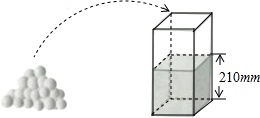 延伸拓展
如图水平放置的容器内原有210毫米高的水，将若干个球逐一放入该容器中，每放入1个大球水面上升4毫米，每放入一个小球水面就上升3毫米，假定放入容器中的所有球完全浸没水中且水不溢出，设水面高y毫米．
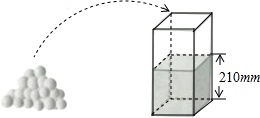 延伸拓展
如图水平放置的容器内原有210毫米高的水，将若干个球逐一放入该容器中，每放入1个大球水面上升4毫米，每放入一个小球水面就上升3毫米，假定放入容器中的所有球完全浸没水中且水不溢出，设水面高y毫米．
(2)若限定水面高不超过260 毫米.
②若同时放入大球小球共14个，且大球数不少于小球的数量，有几种方案？
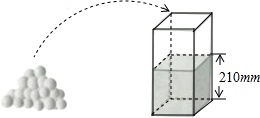 课堂总结
用一次函数知识解决方案选择问题
函数模型
思想
优化解决
问题的
方法
从不同的角度
思考问题
布置作业
课本105页活动2
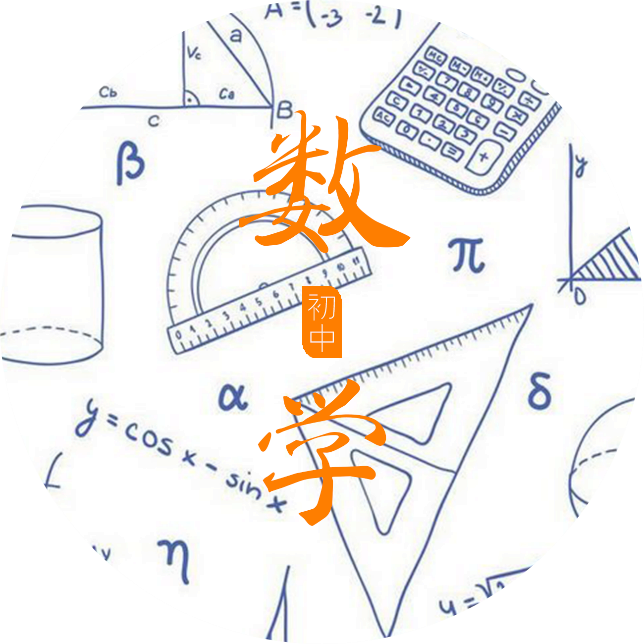 “
”
THANKS